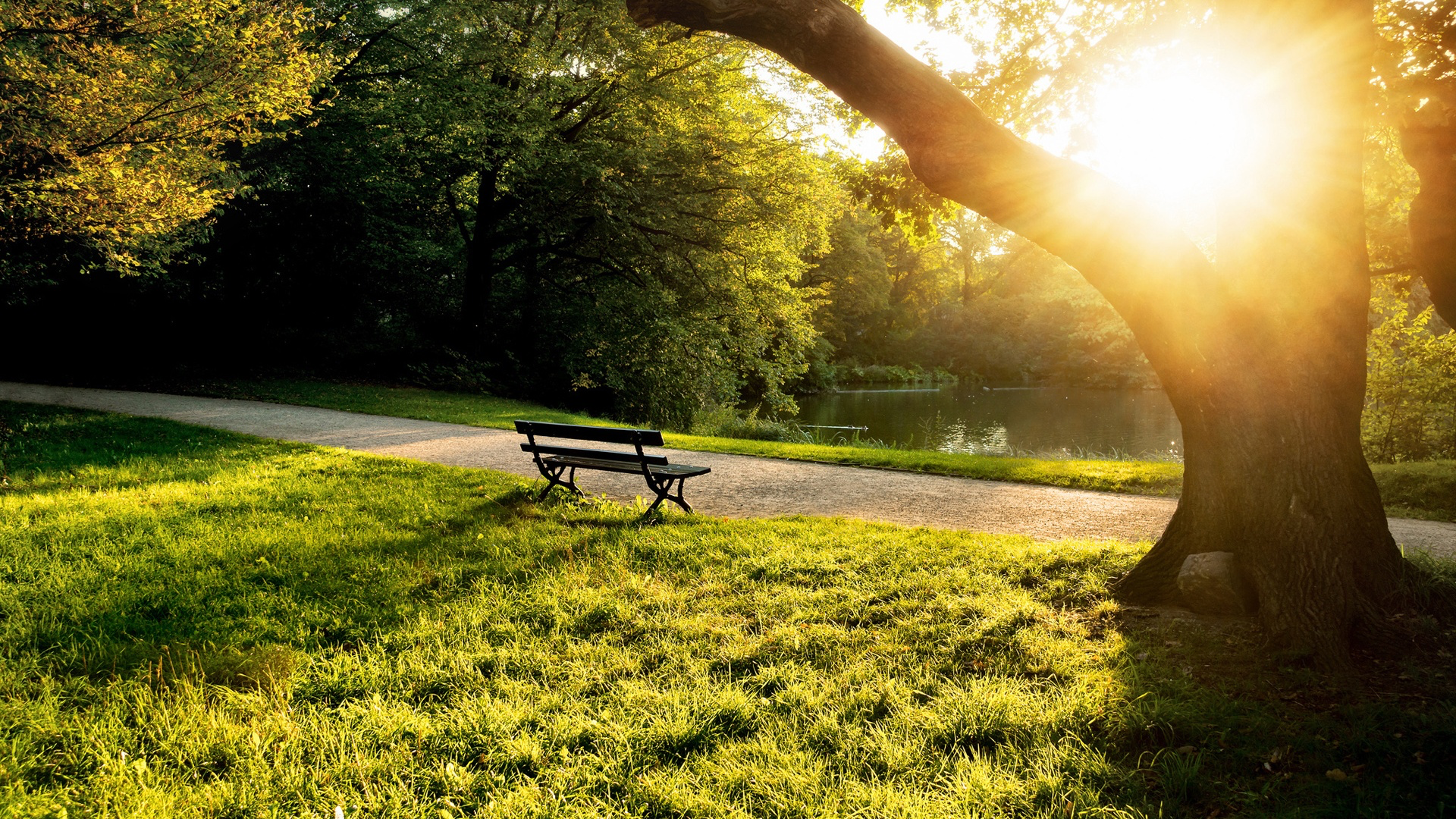 Welcome to Northwood
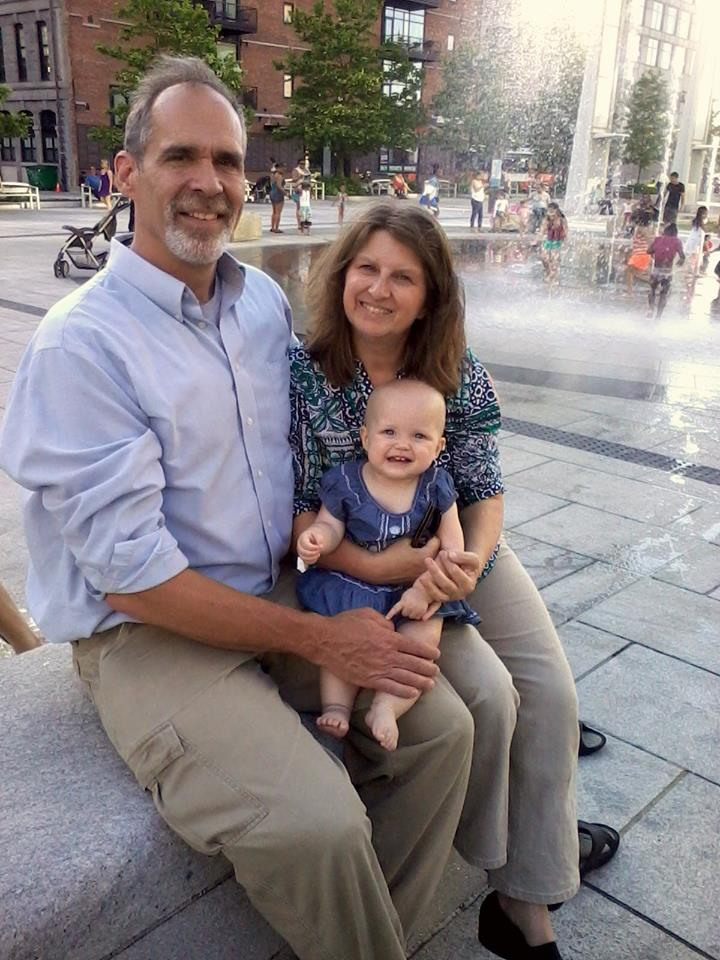 Child Training Workshop

Scott Smelser
January 22-24
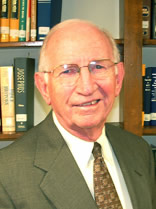 Weekend Bible Study

Paul Earnhart
March 25-27
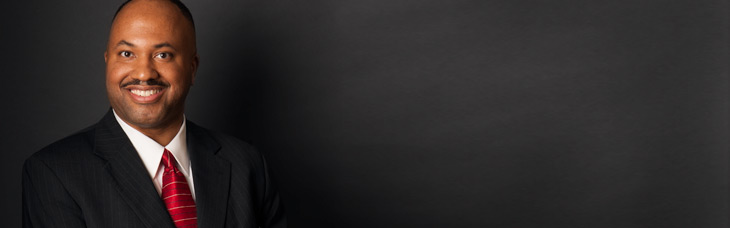 Fall Focus

Kevin Clark
Sept 18-21
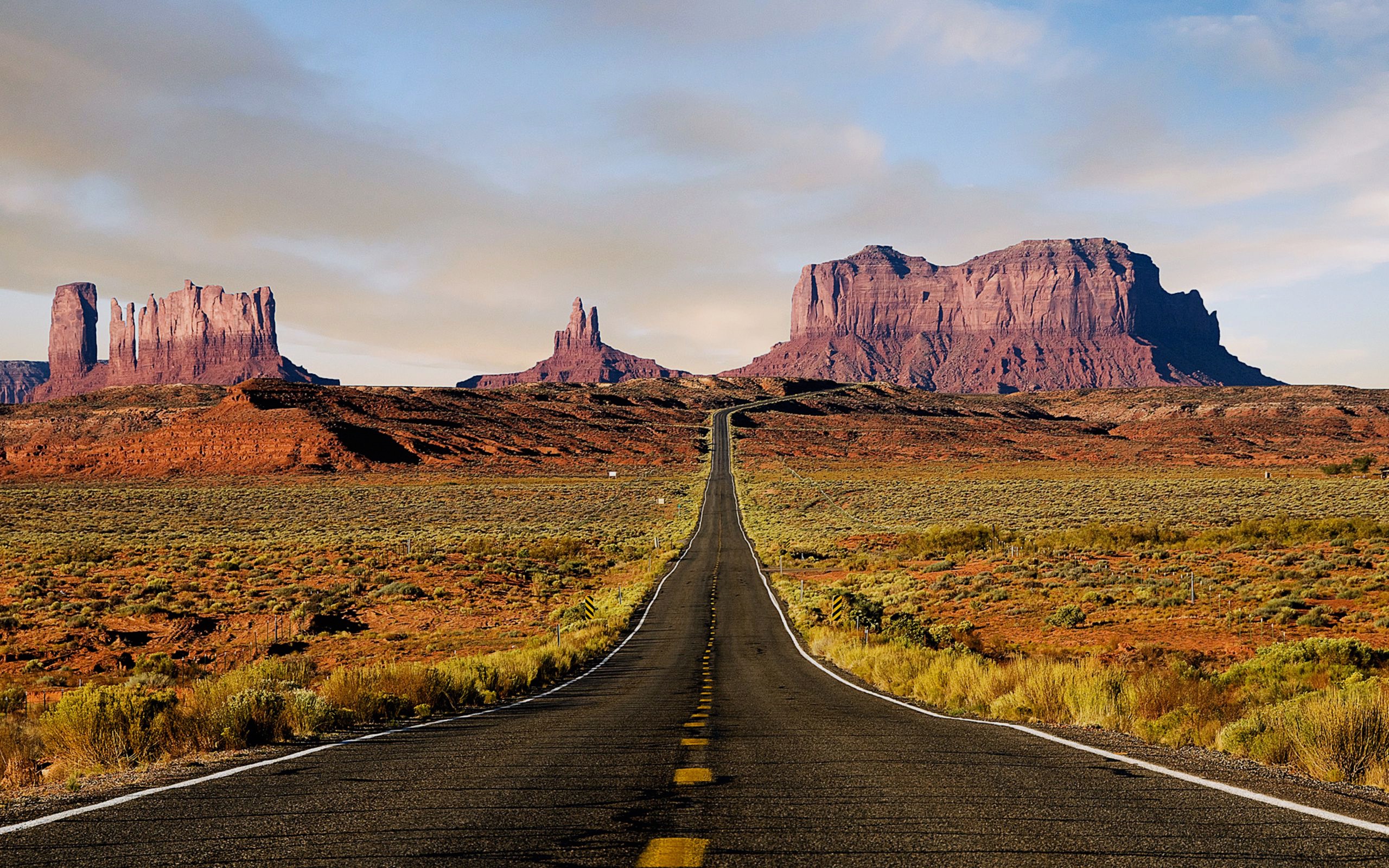 EVANGELISM INEXILE
JUNE:	WHAT EVERYBODY WANTS	1 PET 1:1-12JULY:	DIFFERENT PEOPLE MAKE A DIFFERENCE	1 PET 1:13-2:3AUG:	A HOLY PRIESTHOOD	1 PET 2:4-12SEPT:	EVANGELISM WITHOUT WORDS	1 PET 2:13-3:7OCT:	A MEEK DEFENSE	1 PET 3:8-17NOV:	A COUNTER-CULTURAL VIEW	1 PET 3:18-4:11DEC:	THIS IS THE TRUE GRACE OF GOD	1 PET 4:12-5:14
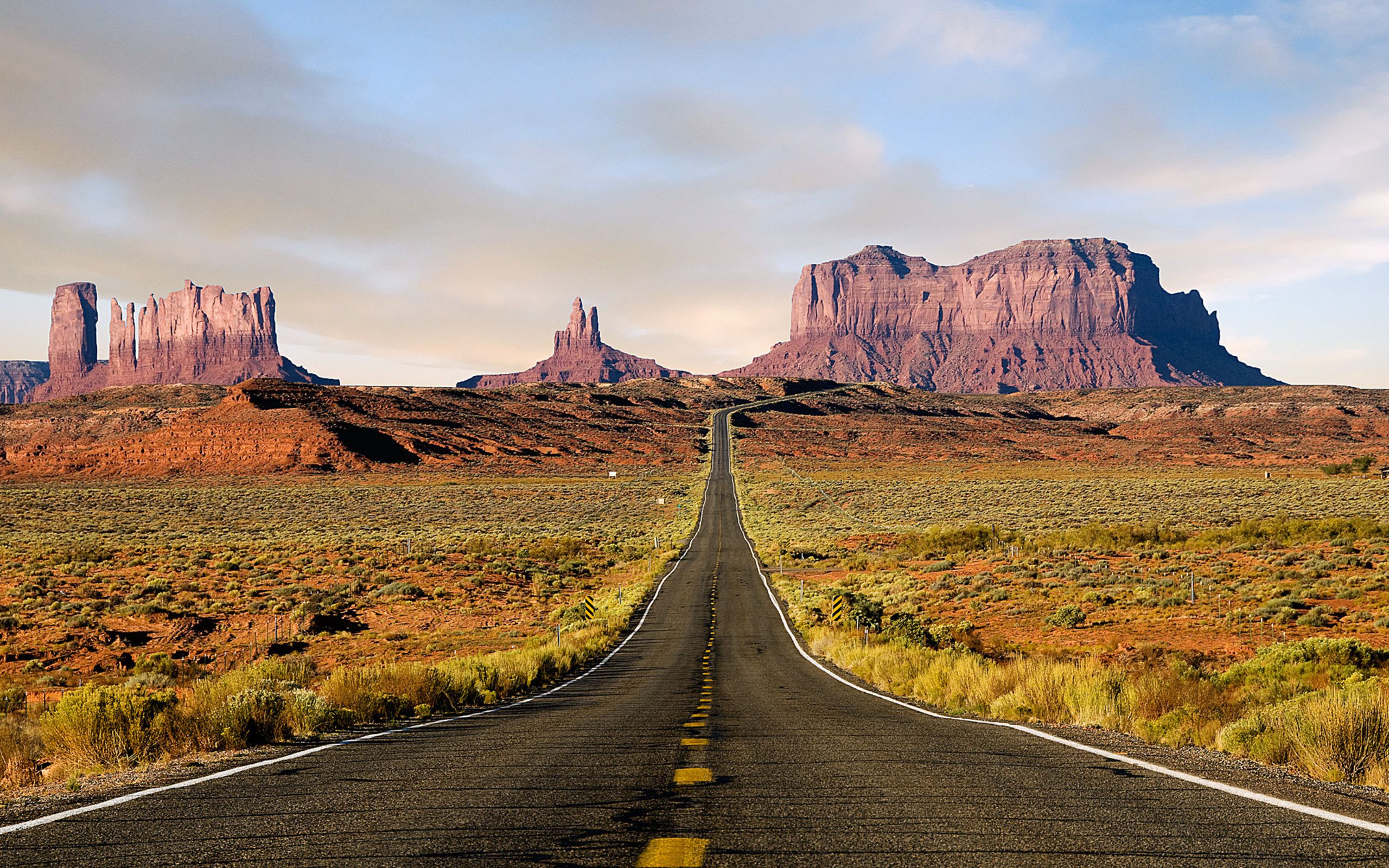 BUT IN YOUR HEARTS HONOR CHRIST THE LORD AS HOLY,
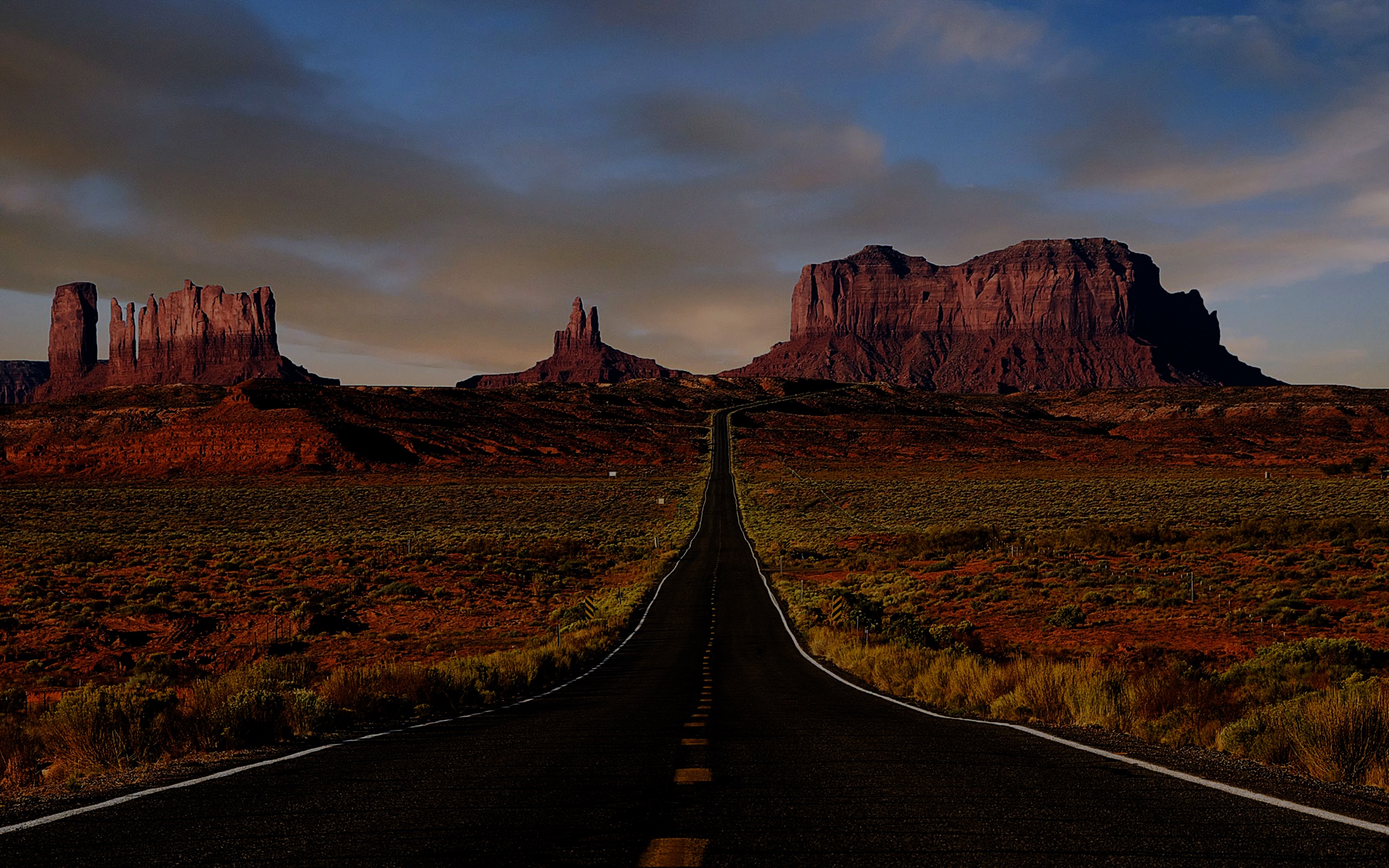 ALWAYS BEING PREPARED 
TO MAKE A DEFENSE
TO ANYONE
WHO ASKS YOU FOR A REASON
FOR THE HOPE THAT 
IS IN YOU; YET DO IT WITH
GENTLENESS AND RESPECT
1 PETER 3:15
A Meek Defense
Putting god’s mission ahead of our fears
2:12  …they speak against you as evildoers…
3:16  …those who revile your good behavior…
4:4  …and they malign you…
4:14  If you are insulted for the name of Christ…
Now who is there to harm you if you are zealous for what is good? But even if you should suffer for righteousness’ sake, you will be blessed. Have no fear of them, nor be troubled, but in your hearts honor Christ the Lord as holy…
Now who is there to harm you if you are zealous for what is good? But even if you should suffer for righteousness’ sake, you will be blessed. Have no fear of them, nor be troubled, but in your hearts honor Christ the Lord as holy…
Now who is there to harm you if you are zealous for what is good? But even if you should suffer for righteousness’ sake, you will be blessed. Have no fear of them, nor be troubled, but in your hearts honor Christ the Lord as holy…
Now who is there to harm you if you are zealous for what is good? But even if you should suffer for righteousness’ sake, you will be blessed. Have no fear of them, nor be troubled, but in your hearts honor Christ the Lord as holy…
A Meek Defense
Preparing for the open door
Now who is there to harm you if you are zealous for what is good? But even if you should suffer for righteousness’ sake, you will be blessed. Have no fear of them, nor be troubled, but in your hearts honor Christ the Lord as holy, always being prepared to make a defense…
Now who is there to harm you if you are zealous for what is good? But even if you should suffer for righteousness’ sake, you will be blessed. Have no fear of them, nor be troubled, but in your hearts honor Christ the Lord as holy, always being prepared to make a defense…
…the Lord appointed seventy two others and sent them on ahead of him, two by two…     Lk 10:1
So Barnabas went to Tarsus to look for Saul, and when he had found him, he brought him to Antioch. Acts 11:25-26  
Barnabas wanted to take with them John called Mark. Acts 15:37
Paul wanted Timothy to accompany him… Acts 16:3
And he gave the apostles, the prophets, the evangelists, the shepherds and teachers, to equip the saints for the work of ministry, for building up the body of Christ…               Ephesians 4:11-12
And he gave the apostles, the prophets, the evangelists, the shepherds and teachers, to equip the saints for the work of ministry, for building up the body of Christ…               Ephesians 4:11-12
A Meek Defense
Spontaneous evangelism
Now who is there to harm you if you are zealous for what is good? But even if you should suffer for righteousness’ sake, you will be blessed. Have no fear of them, nor be troubled, but in your hearts honor Christ the Lord as holy, always being prepared to make a defense to anyone who asks you for a reason for the hope that is in you…
Now who is there to harm you if you are zealous for what is good? But even if you should suffer for righteousness’ sake, you will be blessed. Have no fear of them, nor be troubled, but in your hearts honor Christ the Lord as holy, always being prepared to make a defense to anyone who asks you for a reason for the hope that is in you…
Nicodemus: “This man came to Jesus by night” John 3:2
Woman at the Well: “A woman from Samaria came to draw water.” John 4:7
Lame Man: “When Jesus saw him lying there…” John 5:6
Man Born Blind: “As he passed by, he saw a man blind from birth.” John 9:1
“Look, I tell you, lift up your eyes, and see that the fields are white for harvest.” John 4:35
“Look, I tell you, lift up your eyes, and see that the fields are white for harvest.” John 4:35
A Meek Defense
What a meek defense looks like
Now who is there to harm you if you are zealous for what is good? But even if you should suffer for righteousness’ sake, you will be blessed. Have no fear of them, nor be troubled, but in your hearts honor Christ the Lord as holy, always being prepared to make a defense to anyone who asks you for a reason for the hope that is in you; yet do it with gentleness and respect…
And the Lord’s servant must not be quarrelsome but kind to everyone, able to teach, patiently enduring evil, correcting his opponents with gentleness. God may perhaps grant them repentance leading to a knowledge of the truth, and they may come to their senses and escape the snare of the devil, after being captured by him to do his will. 2 Timothy 2:24-26
And the Lord’s servant must not be quarrelsome but kind to everyone, able to teach, patiently enduring evil, correcting his opponents with gentleness. God may perhaps grant them repentance leading to a knowledge of the truth, and they may come to their senses and escape the snare of the devil, after being captured by him to do his will. 2 Timothy 2:24-26
And the Lord’s servant must not be quarrelsome but kind to everyone, able to teach, patiently enduring evil, correcting his opponents with gentleness. God may perhaps grant them repentance leading to a knowledge of the truth, and they may come to their senses and escape the snare of the devil, after being captured by him to do his will. 2 Timothy 2:24-26
And the Lord’s servant must not be quarrelsome but kind to everyone, able to teach, patiently enduring evil, correcting his opponents with gentleness. God may perhaps grant them repentance leading to a knowledge of the truth, and they may come to their senses and escape the snare of the devil, after being captured by him to do his will. 2 Timothy 2:24-26
And the Lord’s servant must not be quarrelsome but kind to everyone, able to teach, patiently enduring evil, correcting his opponents with gentleness. God may perhaps grant them repentance leading to a knowledge of the truth, and they may come to their senses and escape the snare of the devil, after being captured by him to do his will. 2 Timothy 2:24-26
And the Lord’s servant must not be quarrelsome but kind to everyone, able to teach, patiently enduring evil, correcting his opponents with gentleness. God may perhaps grant them repentance leading to a knowledge of the truth, and they may come to their senses and escape the snare of the devil, after being captured by him to do his will. 2 Timothy 2:24-26
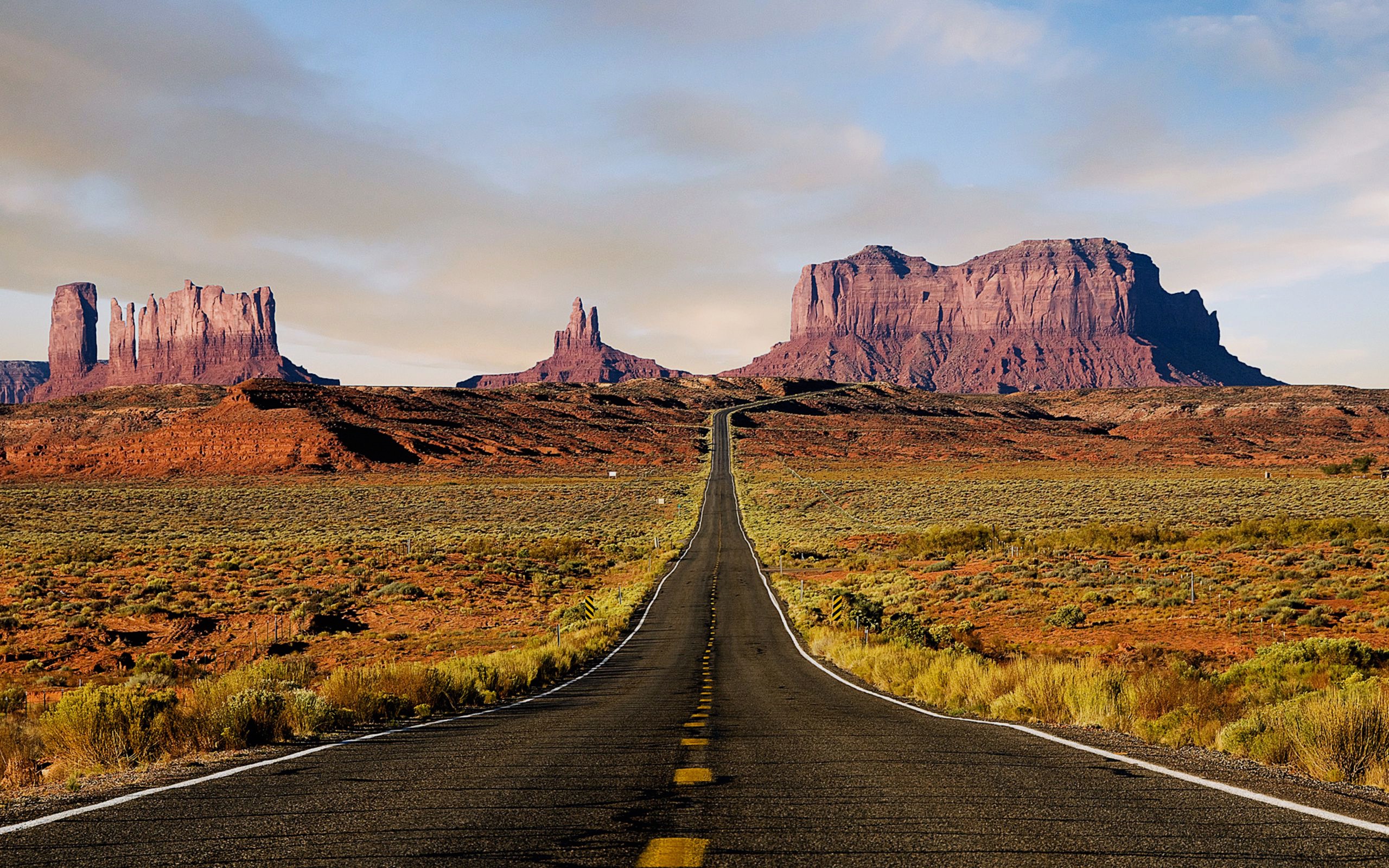 Pray fervently for open doors.
Do something that is uncomfortable.